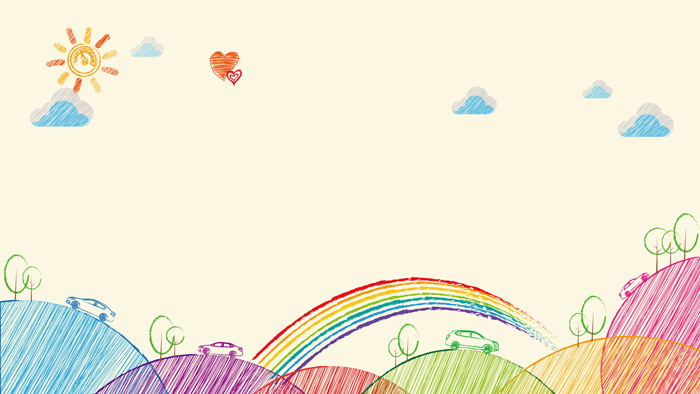 六下藝術與人文課程簡介
授課教師：薛百雯
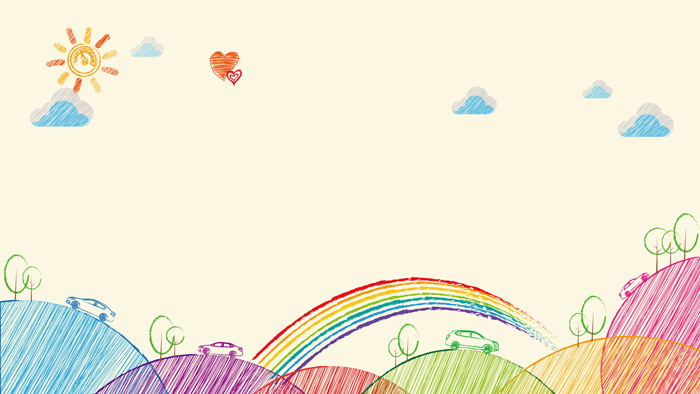 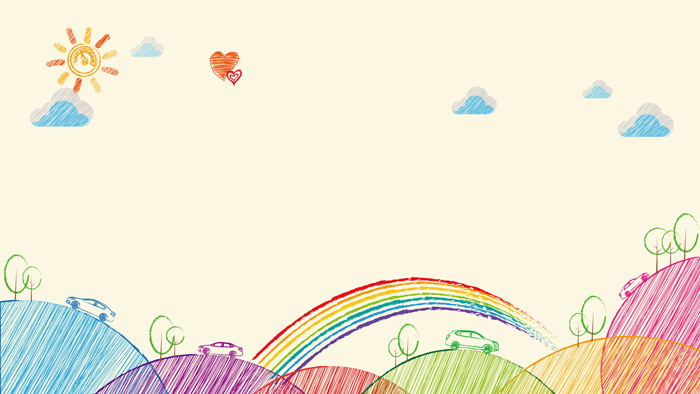 109上六年級預計使用之美勞用具
一、抹布
二、2B鉛筆（不可自動筆）、保麗龍膠、
           雙面膠、剪刀
三、水彩用具
四、書法用具
五、小學回憶照片：可個人照、團體照， 
                                       8cm*10cm以內（可裁減）
                                       至少12張以上
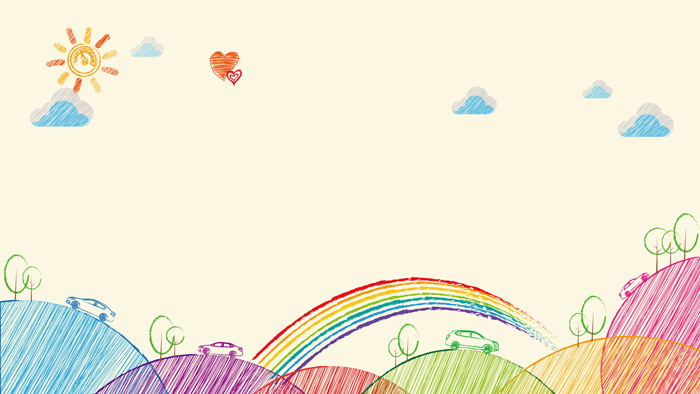 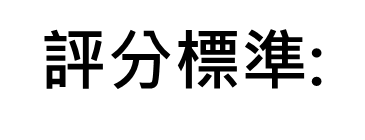 課堂表現30% ：
             用具準備、用心程度。
2.藝術表現50% ：
        創意、 技法表現。
3.小組合作10％：
小組協調、分工與合作